Полномочия президента РФ
Учитель истории и обществознания
ГБОУ Школа №41 Высоцкая Ю.М.
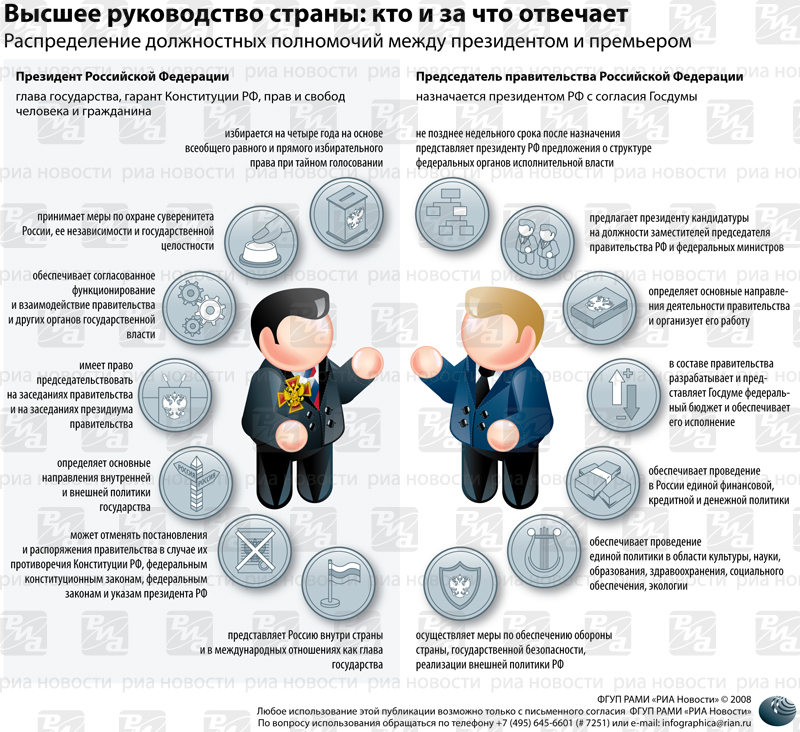 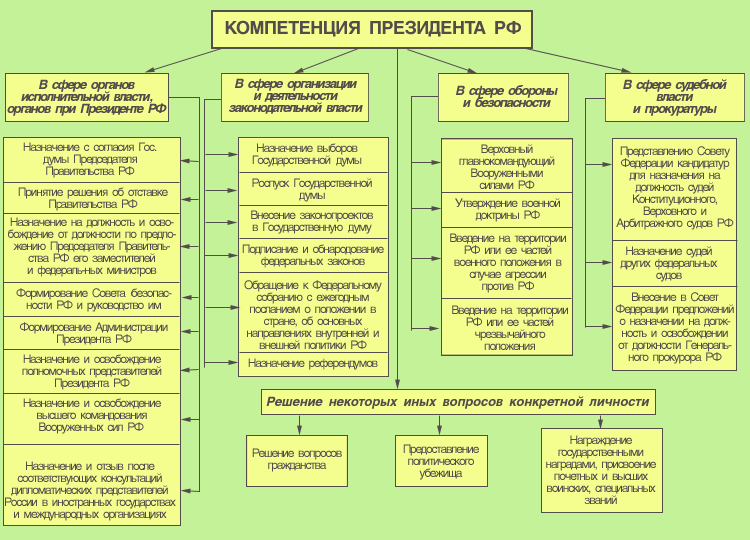 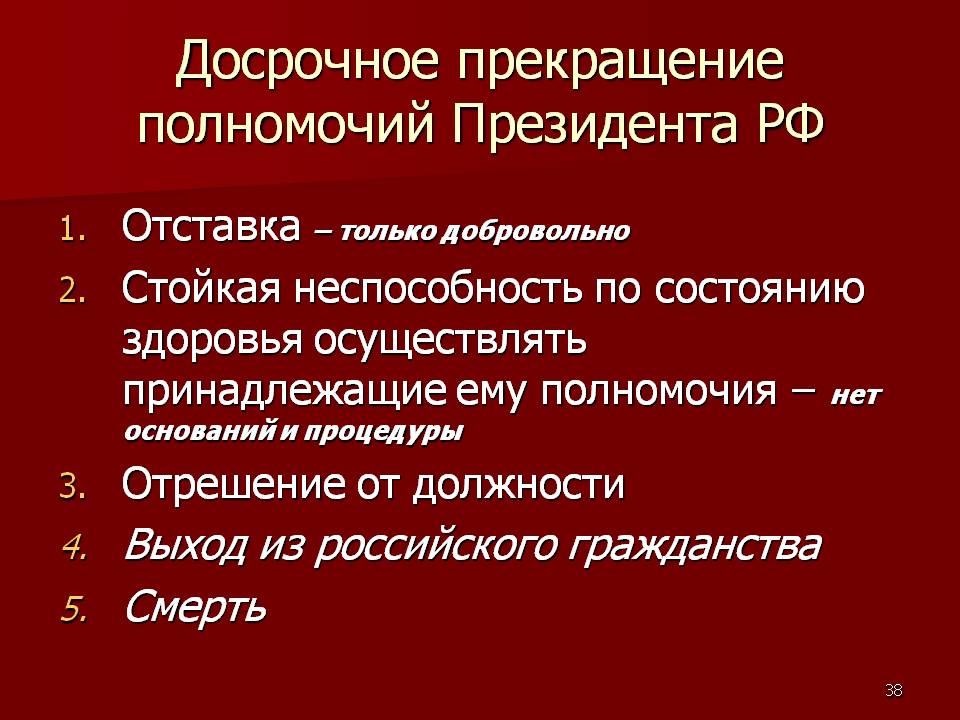 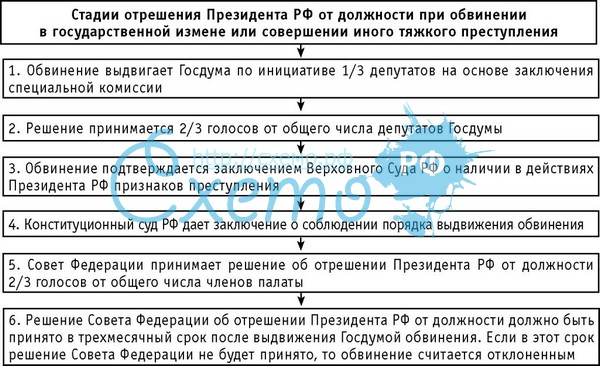 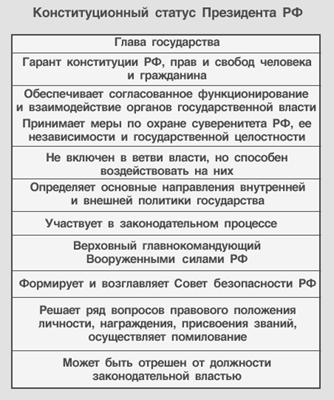